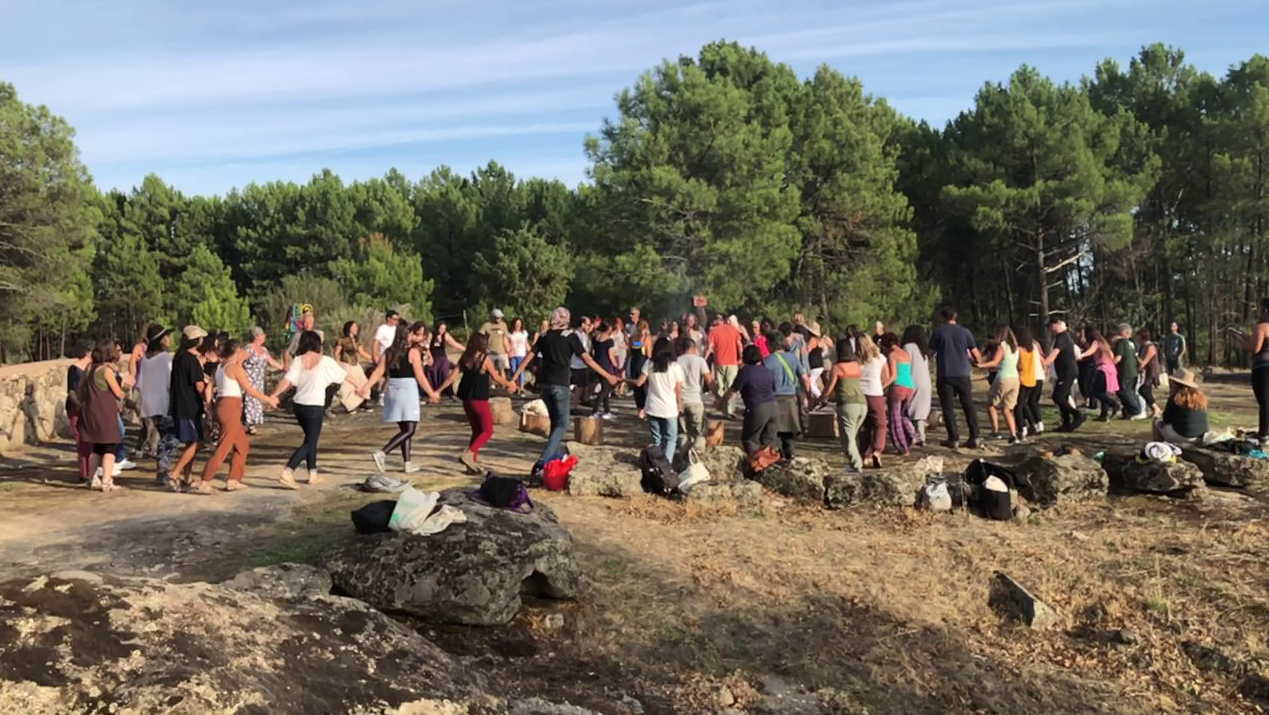 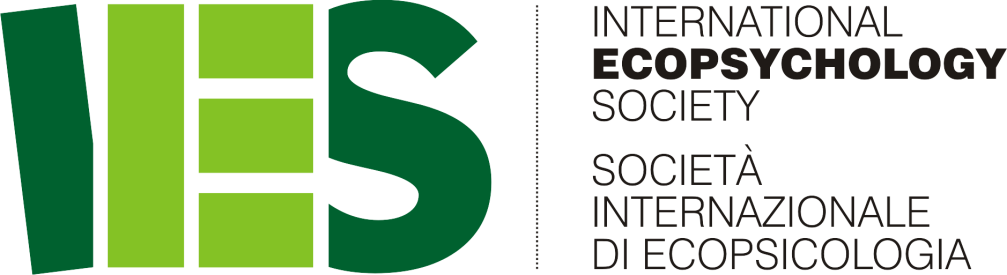 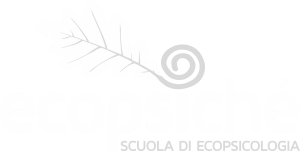 ECOPSICOLOGIA & NUOVI SCIAMANESIMI
♦ ABC della creazione di rituali ♦
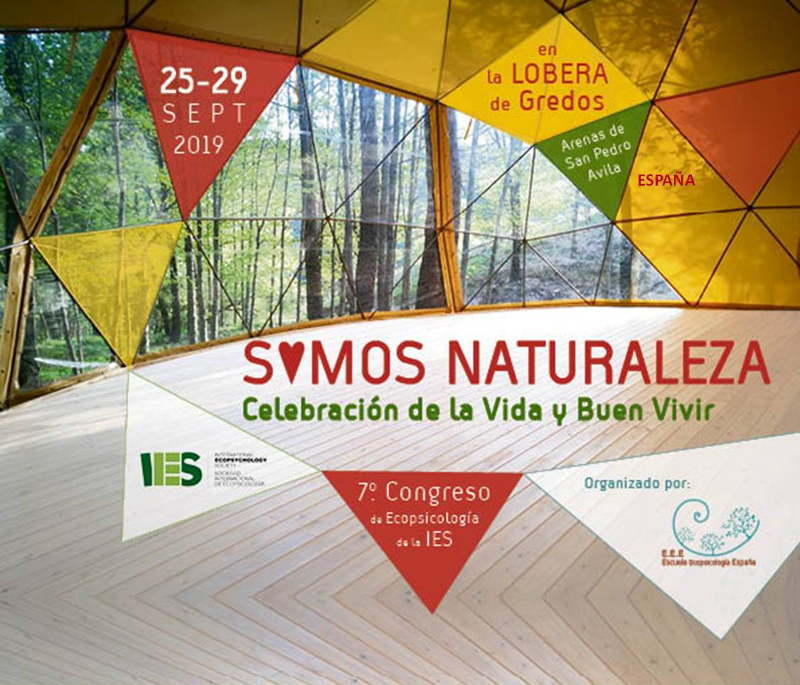 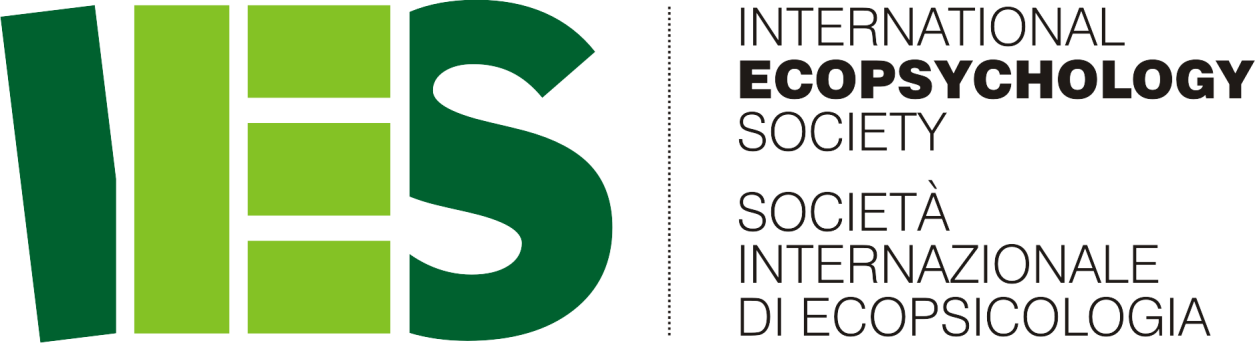 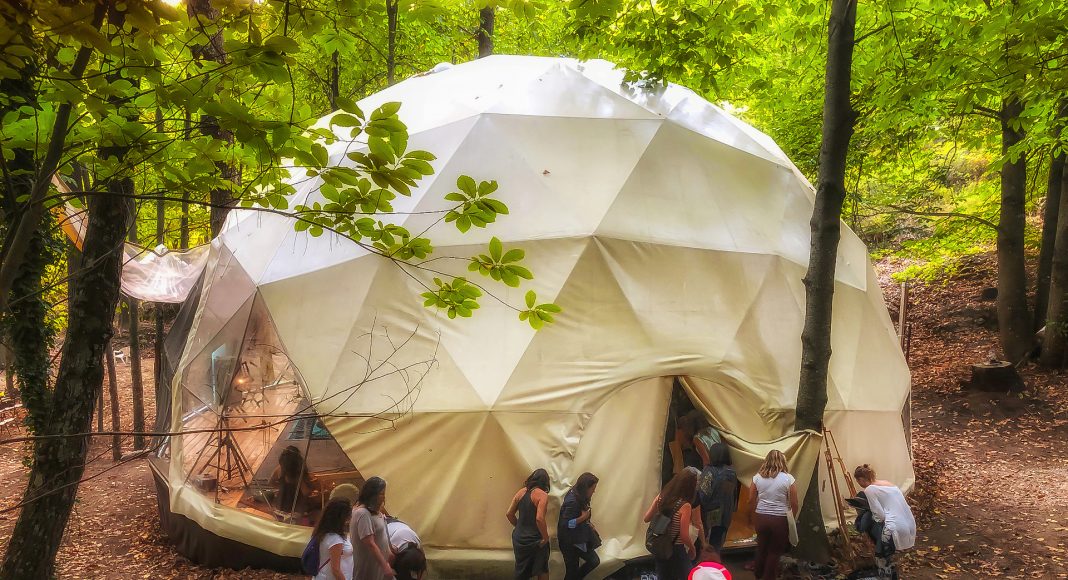 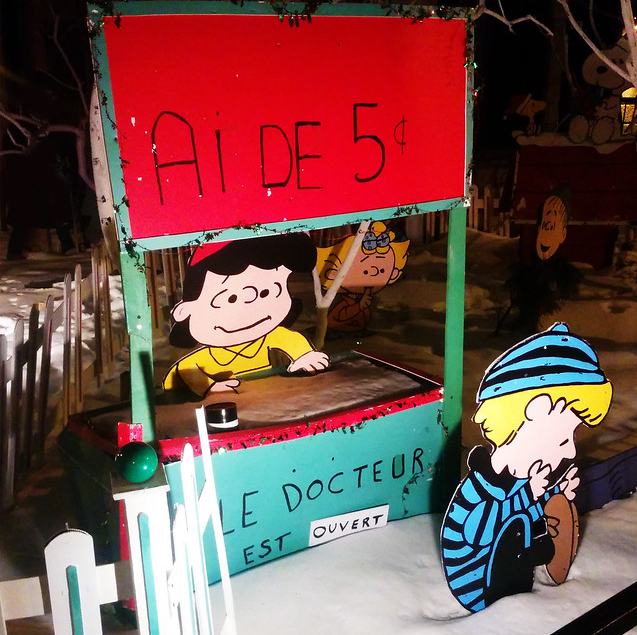 dialogo tra una psicologa…
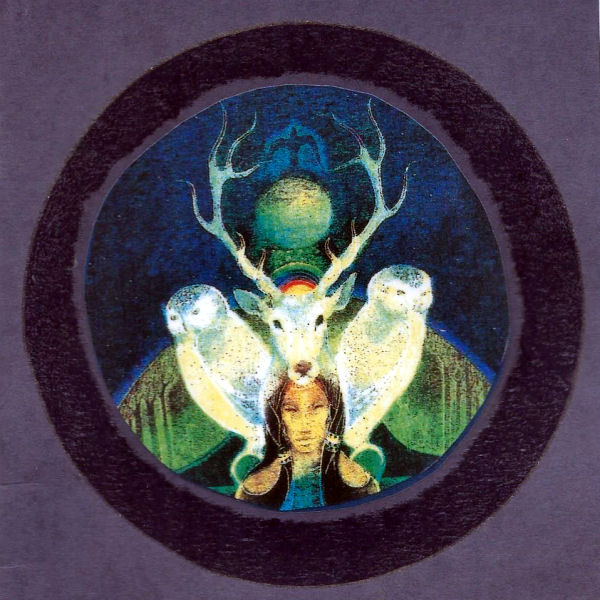 … e uno sciamano
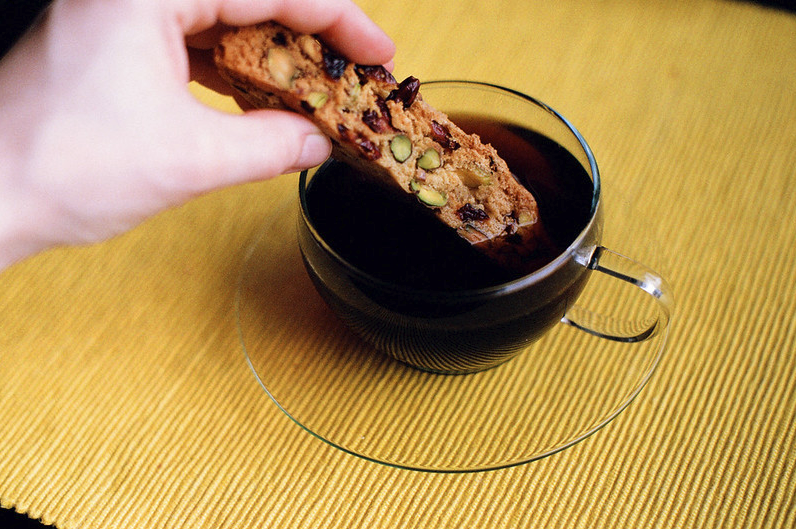 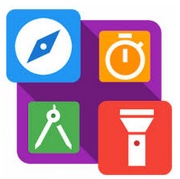 Quali rituali 
ci sono 
nella mia vita?
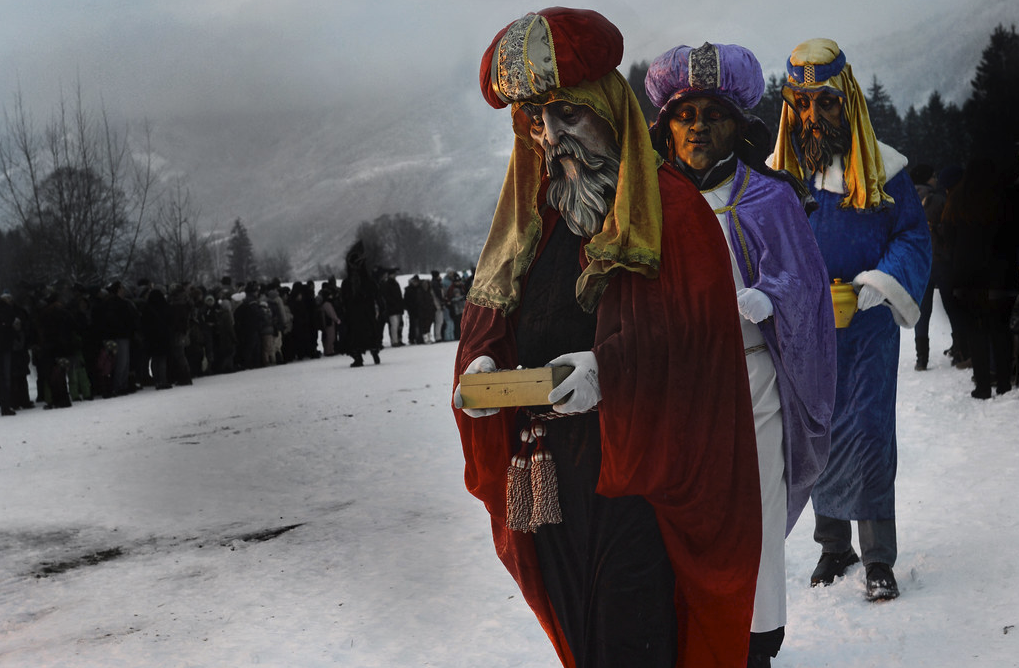 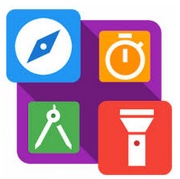 Quali rituali ho acquisito acriticamente?
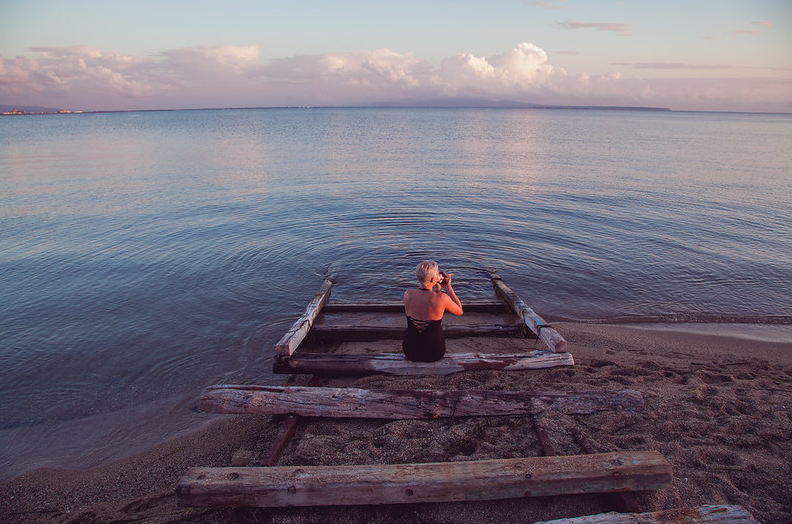 Quali 
ho creato io?
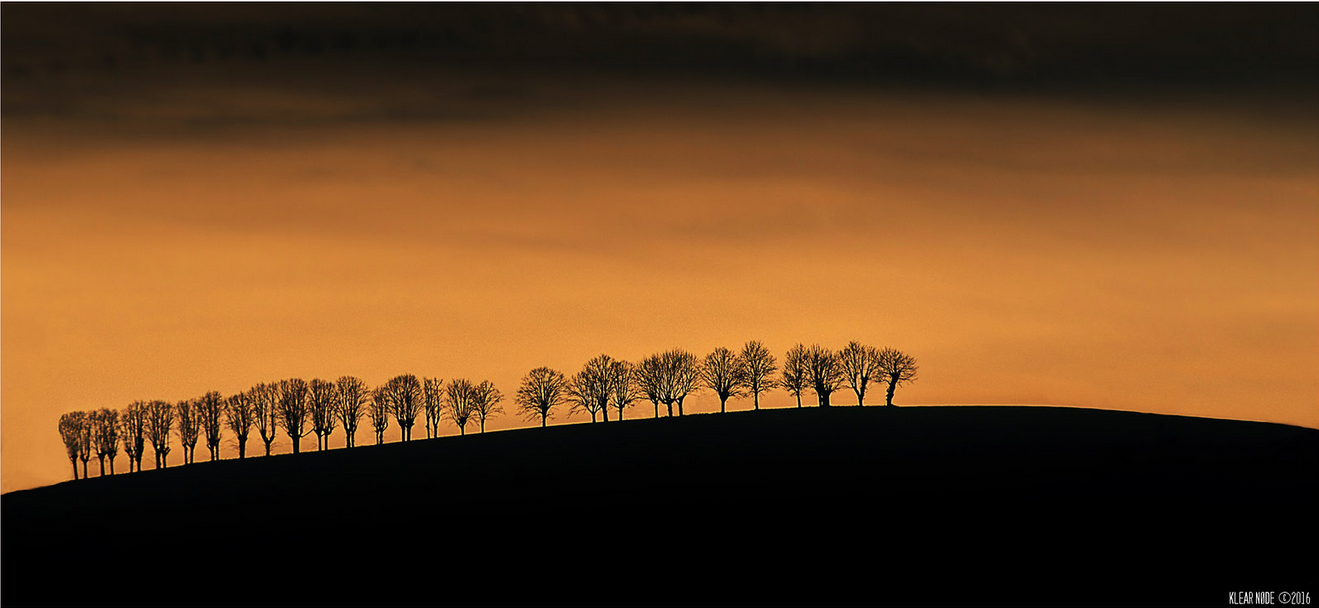 Rituale  ≠ Ossessione
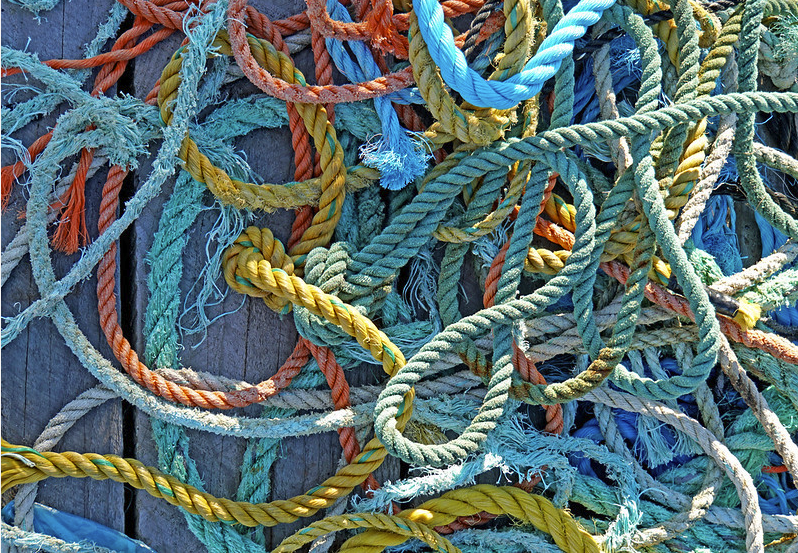 Le 10 Leggi di Assagioli 

1° legge: Le immagini o figure mentali e le idee tendono a produrre le condizioni fisiche e gli atti esterni a esse corrispondenti.
 
2° legge: Gli atteggiamenti, i movimenti e le azioni tendono a evocare le immagini e le idee corrispondenti. 
 
3° legge: Le idee e le immagini tendono a suscitare le emozioni e i sentimenti a esse corrispondenti.
 
4° legge: Le emozioni e le impressioni tendono a suscitare e a intensificare le idee e le immagini a esse corrispondenti o collegate.
 
5° legge: I bisogni, gli istinti, gli impulsi e i desideri tendono a produrre le immagini, le idee e le emozioni corrispondenti.                 Immagini ed idee, a loro volta (secondo la 1° legge) suggeriscono le azioni corrispondenti.
 
6° legge: L'attenzione, l'interesse, l'affermazione e la ripetizione rafforzano le idee, le immagini                   e le formazioni psicologiche su cui si accentrano.
 
7° legge: La ripetizione degli atti intensifica la tendenza a compierli e rende più facile e migliore la loro esecuzione,                  fino a che si arriva a poterli compiere inconsciamente.
 
8° legge: Tutte le varie funzioni, e le loro molteplici combinazioni, mettono in moto la realizzazione                   dei loro scopi al di fuori della nostra coscienza, e indipendentemente da, e perfino contro, la nostra volontà.
 
9° legge: Gli istinti, gli impulsi, i desideri e le emozioni tendono a esprimersi ed esigono espressione.
 
10° legge: Le energie psichiche si possono esprimere:                     1. direttamente (sfogo-catarsi); 2. indirettamente, attraverso un'azione simbolica; 3. con un processo di trasmutazione.
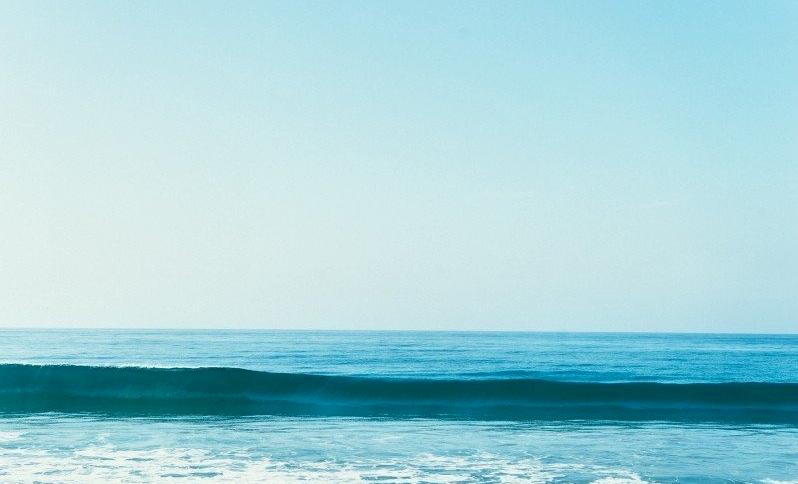 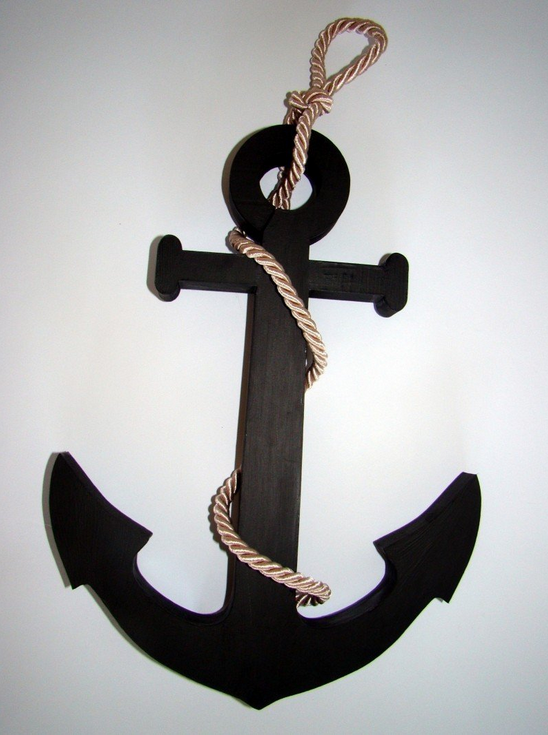 Ancoraggio!
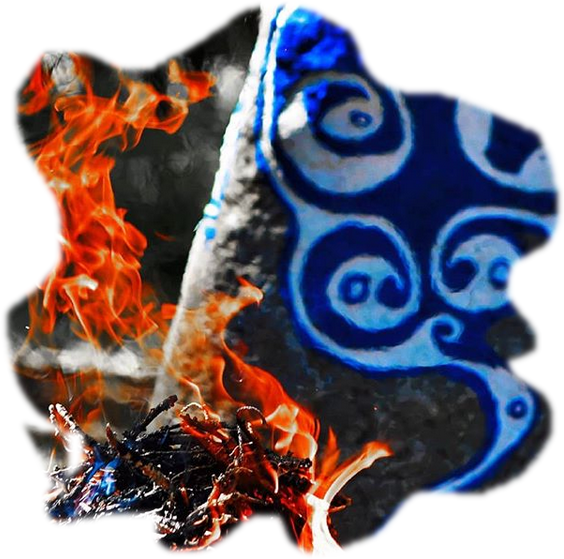 Portare il ritualenel Tonal
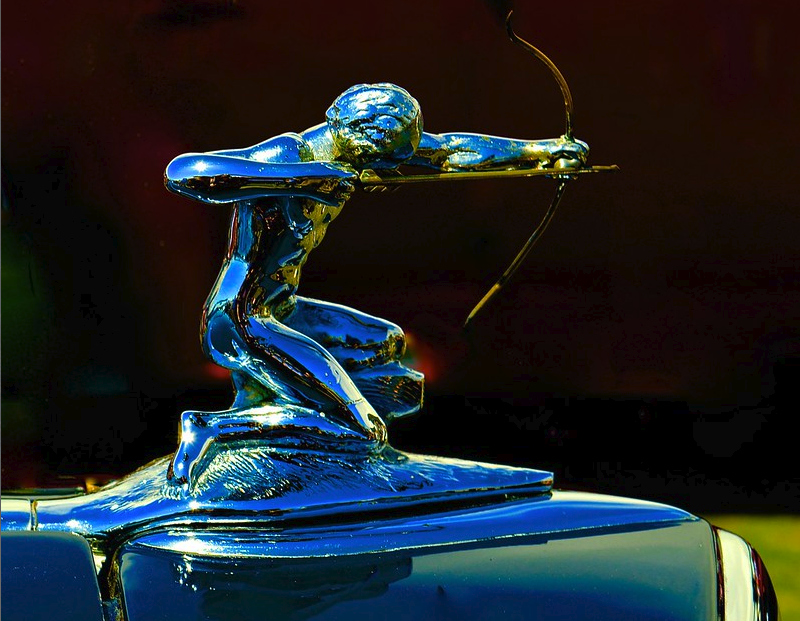 Definire l’obiettivo
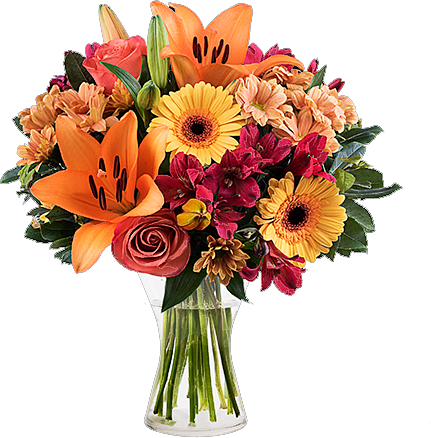 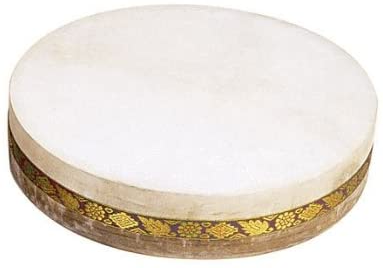 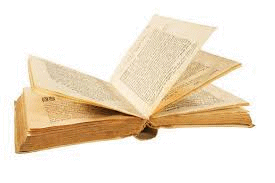 Scegliere gli elementi del rituale
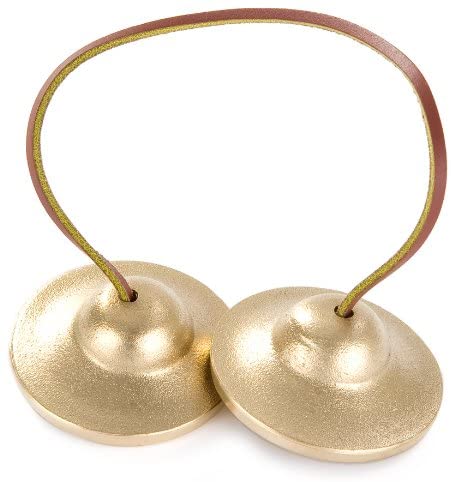 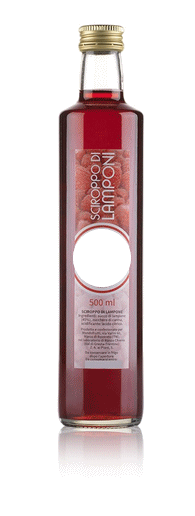 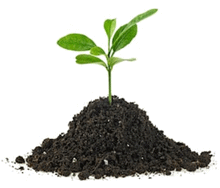 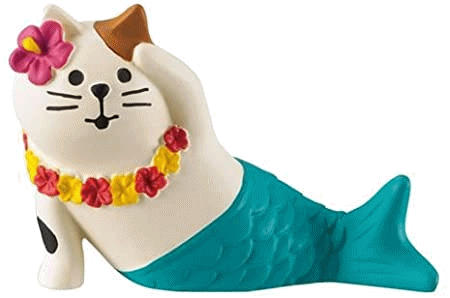 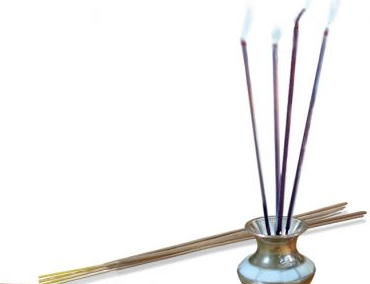 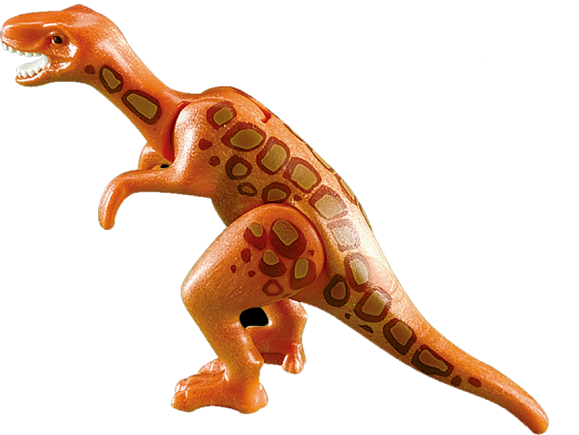 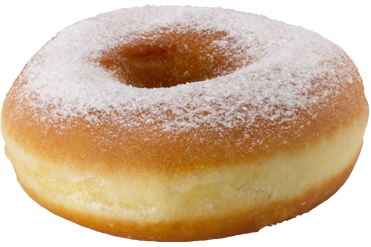 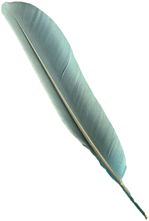 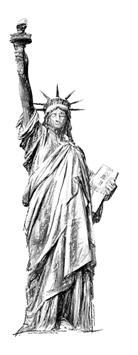 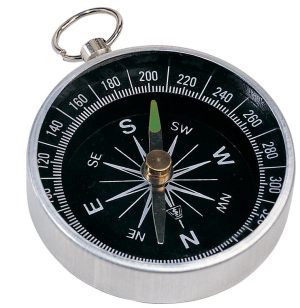 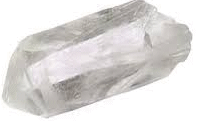 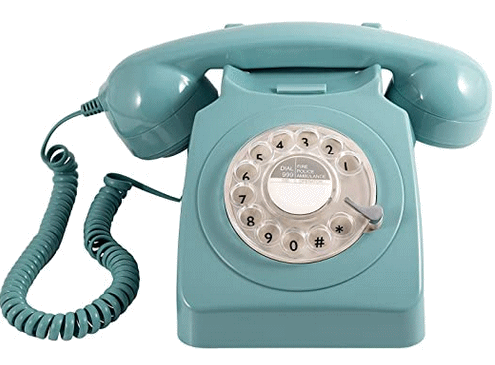 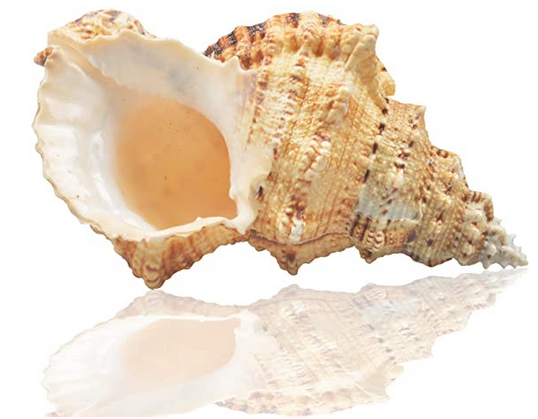 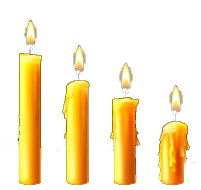 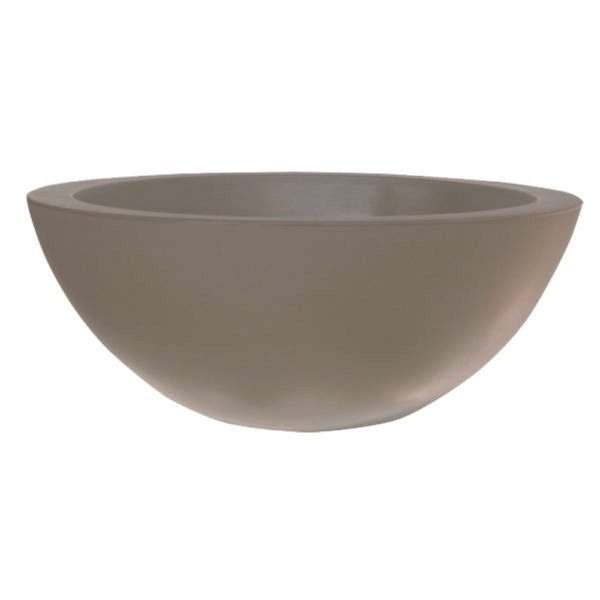 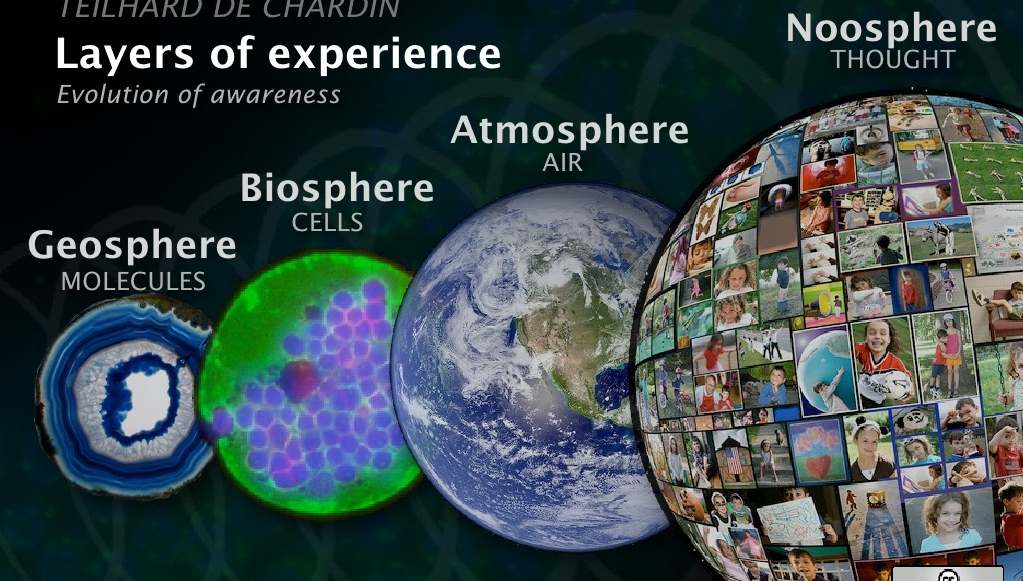 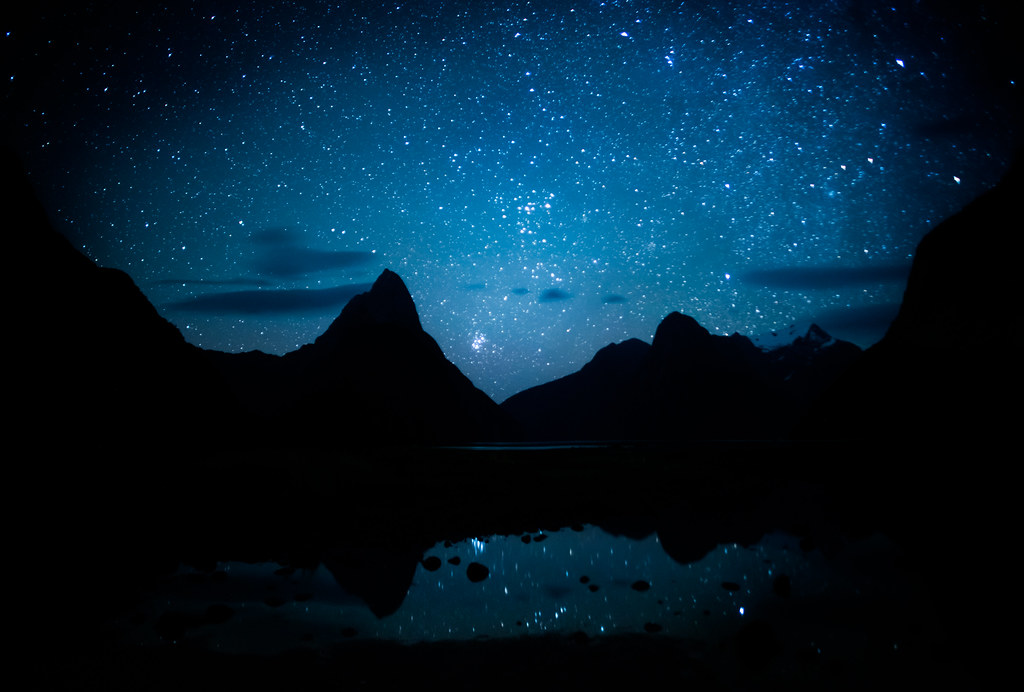 “Effetto Maharishi” - 1983
7000 meditanti nella città di Fairfield, nello Iowa, per una settimana
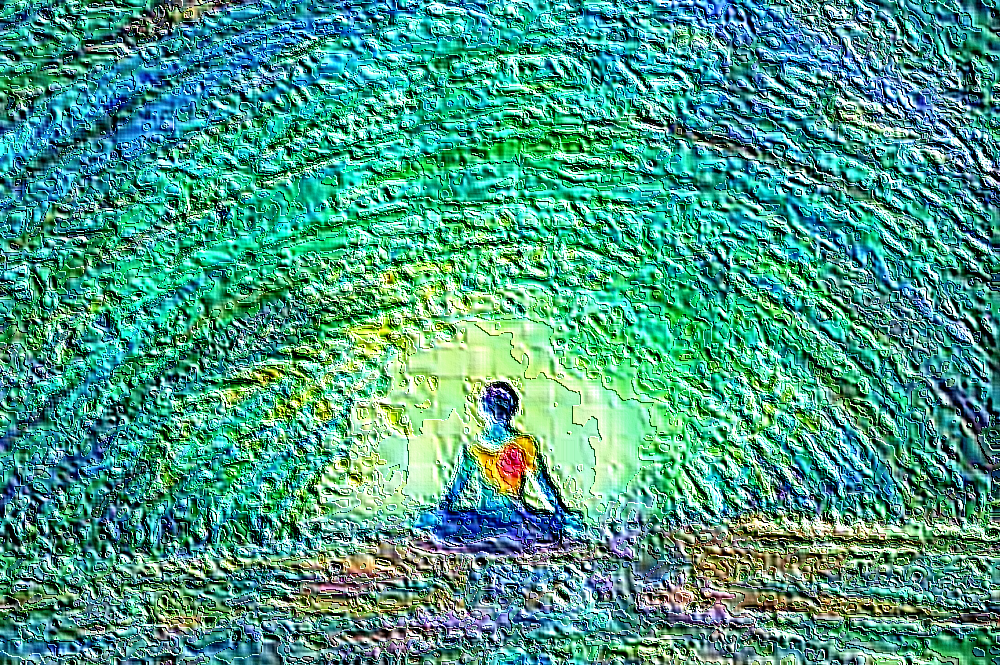 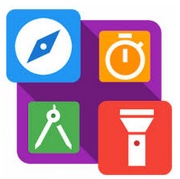 CENTRATURA = MINDFULNESS
1. Respiro    2. Corpo     3. Cuore     4. Mente     5. Centro: Quale qualità a me necessaria sta emergendo in questo periodo?
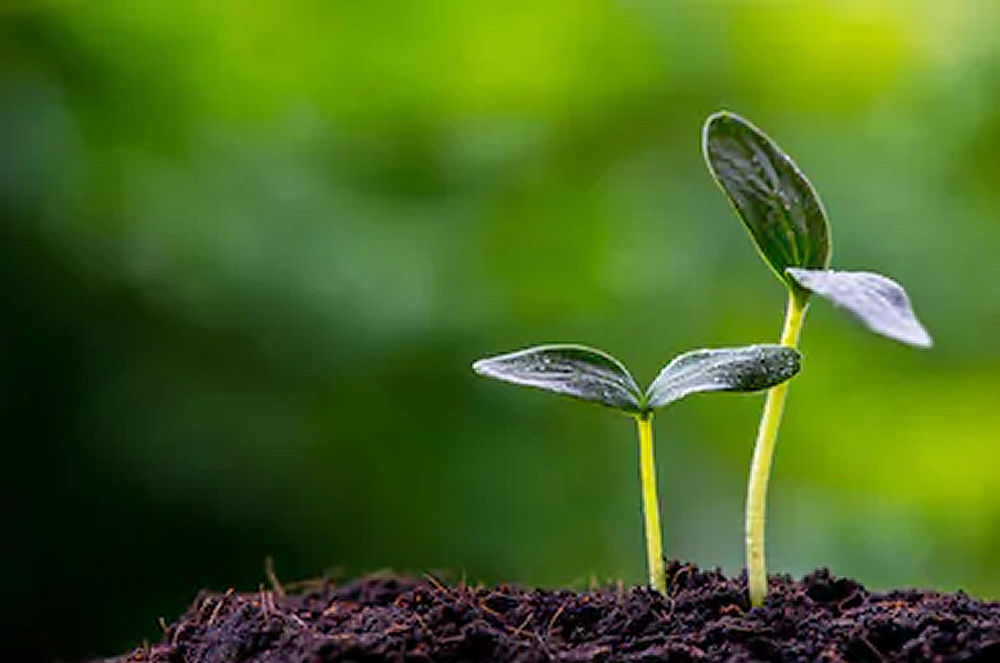 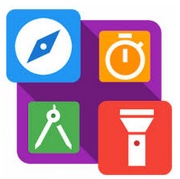 Allenamento in autonomia
Costruisco e sperimento un rituale 
per consolidare  questa qualità emergente e permetterle di essere attiva nella mia quotidianità
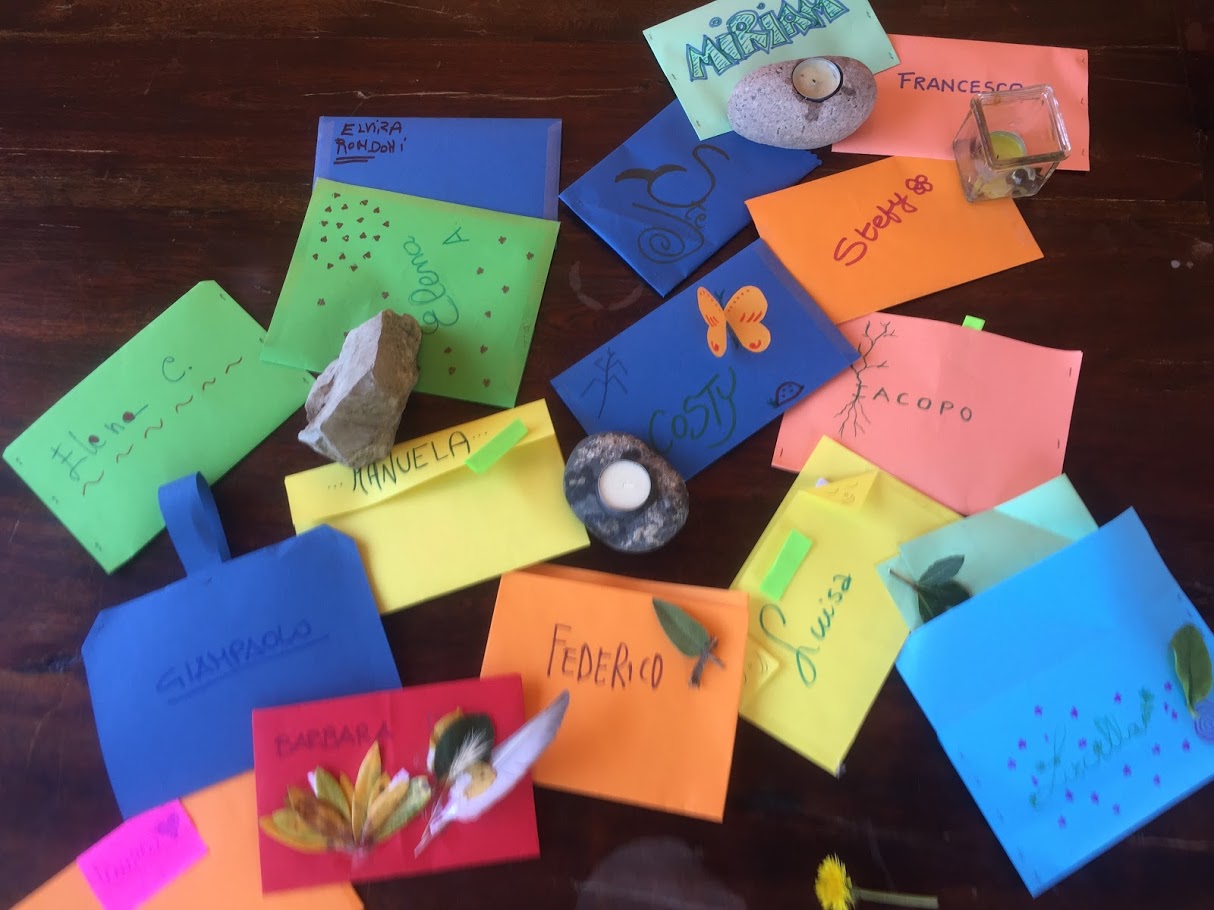 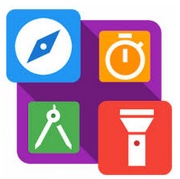 Costruisci il tuo rituale

1.     Obiettivo
        Definisci l’obiettivo per il quale scegli di attuare questo rituale.
Copione Scrivi sulla tua agenda, o su un quaderno appositamente scelto, come si svolge il tuo rituale, dettagliando tempi e modi.

Esecuzione
Metti il rituale in atto con il ritmo scelto. 
EffettiPrendi nota, a cadenza regolare, quali effetti positivi hai riscontrato e come l’obiettivo desiderato si sta concretizzando.
Ottimizzazione Se non ha raggiunto i risultati desiderati, o vuoi potenziarne l’effetto, crea un nuovo rituale .
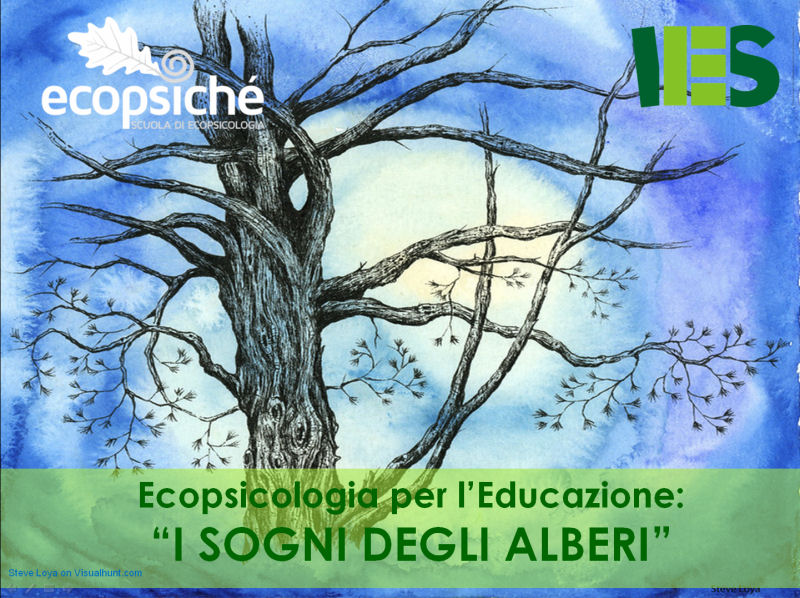 10 Ottobre 2020 
Ore 9:00 - 12:30
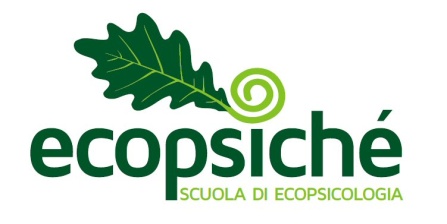 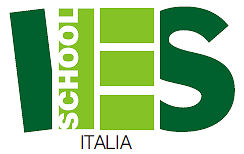 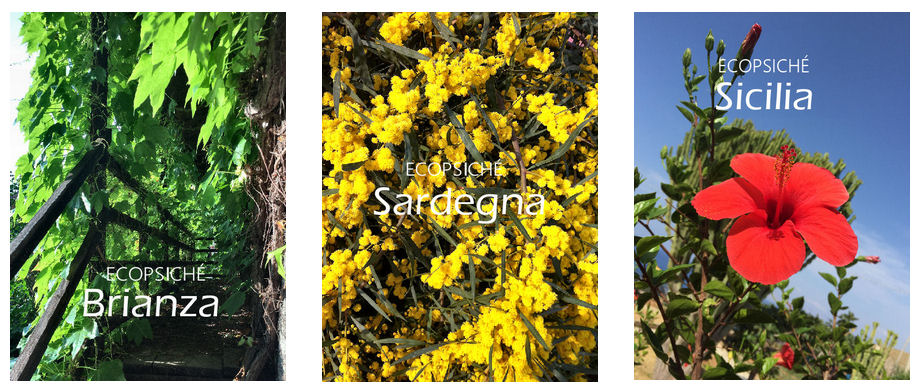 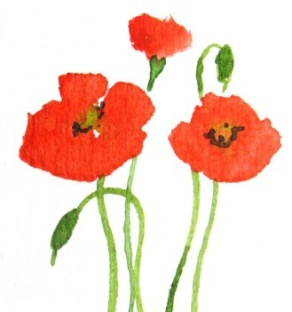 www.ecopsicologia.it
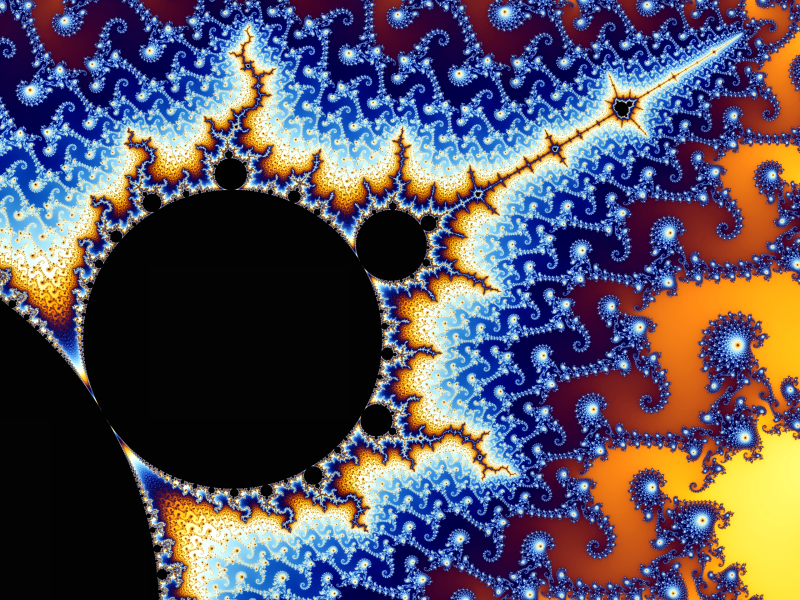 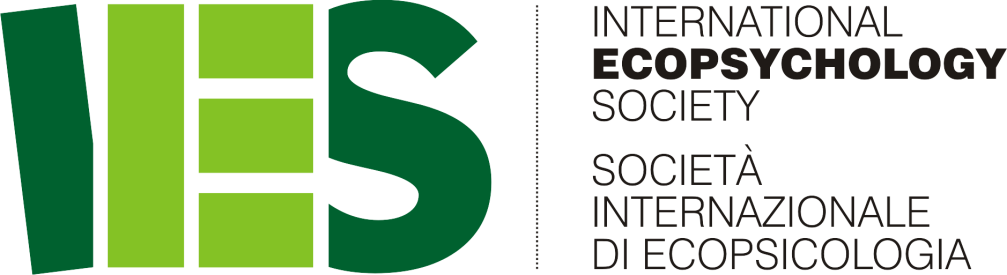 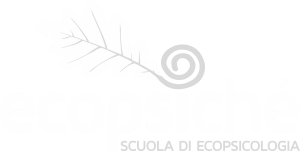 ECOPSICOLOGIA & NUOVI SCIAMANESIMI
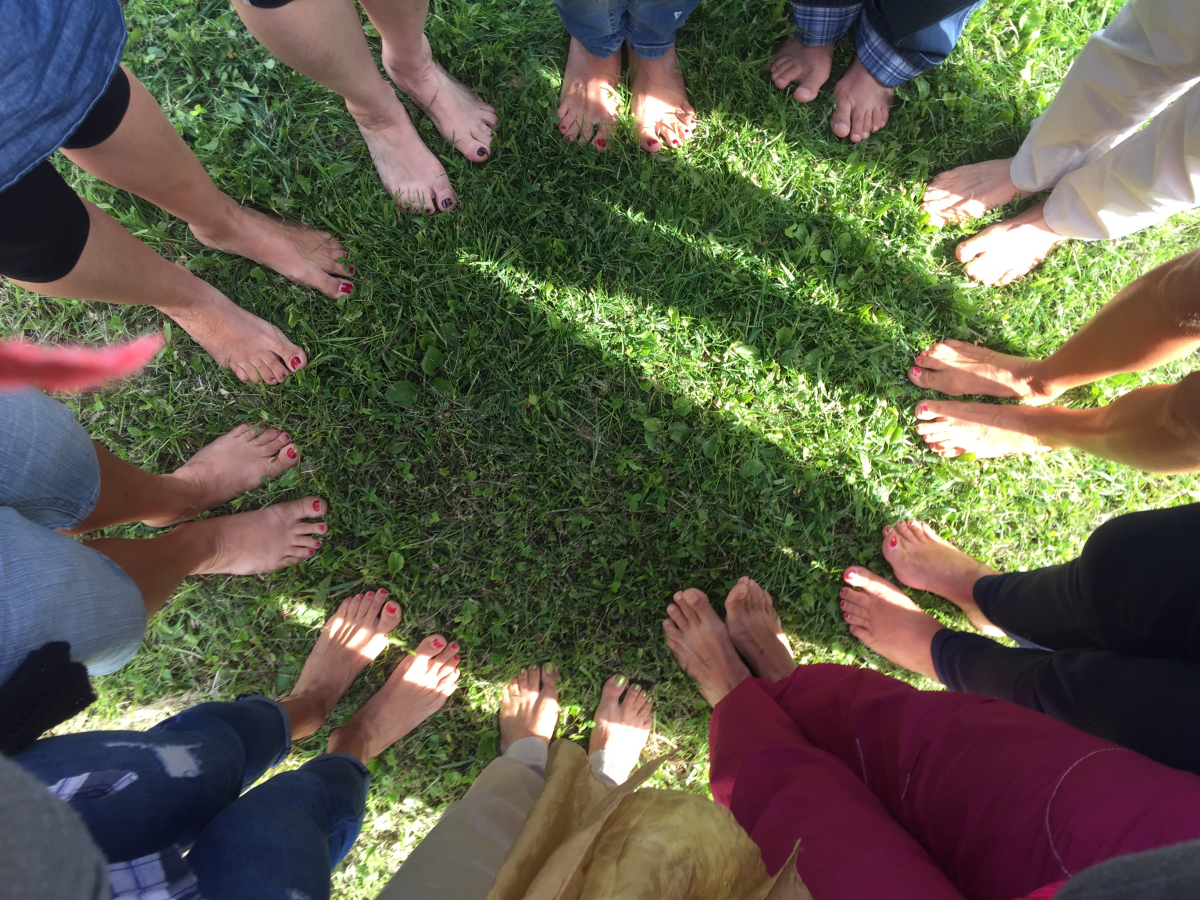